International Wine Technical Summit

Patricia Nedialkova, Ph.D. – U.S. Alcohol and Tobacco Tax and Trade Bureau (TTB)
APEC WRF November 2015 | Adelaide Australia
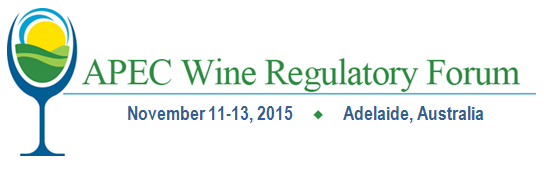 APEC Wine Regulatory Forum
Adelaide | Australia
International Wine Technical Summit
The International Wine Technical Summit is a collaborative group of government and industry representatives with an understanding of technical issues surrounding wine production and trade.
Purpose
Promote sound science in wine regulation and enforcement
Discuss trade issues of a technical or scientific nature
Provide for education, allowing for exchange of ideas, and fostering collaboration among participants
Organization
Informal and open gathering of government and industry wine technical experts and other stakeholders from around the world
To date, it has been organized jointly by:
Wine Institute Technical Advisory Committee
Scientific Services Division of the 
      Alcohol and Tobacco Tax and Trade Bureau (TTB)
Participants so far have included:
-Argentina	-Australia	-Canada	-China
-Italy		-Mexico	-United States
Summit Format
Two days of meetings, focused on discussion
Currently has 6 workgroups 
The agenda is developed around workgroup topics
Action items and future plans are developed
The workgroups meet throughout the year to advance the work
3rd Annual Summit
Held May 5-7, 2015 in Napa, California
Included vineyard, winery, laboratory, and bottling tours at large and small establishments 
Focused on taking the Tbilisi Statement from principles to practice
Workgroups developed 3 technical briefs and an               alcohol method compendium template
Submitted to the APEC WRF for consideration
Workgroups Promoting Principles
Authenticity and Counterfeit
Principle #10:  Authentic samples.  Where wine authentication is deemed essential to prevent counterfeit or misleading practices, Governments should compare test samples against a sufficiently comprehensive database of authentic samples to avoid miscategorizing legitimate samples as fraudulent.

Accomplishment – Established Workgroup
Action Items
Create a white paper to explain the concepts and the need for robust databases
Establish specifications for robust authenticity databases
Analytical Method Quality
Principle #7:  Analytical Levels.  When Governments implement limits for analytical levels in relation to wine, they should specify the method by which compliance with those limits is confirmed, and should make those limits and methods publicly available.
Principle # 9:  Validation of Analytical Methods.  Governments should ensure that, for wine compliance purposes, laboratories use analytical methods that are validated for wine analyses, and that the laboratories are proficient in the use of those methods.
Principle #11:  Measurement Uncertainty.  Governments should ensure that laboratories provide information on measurement uncertainty regarding their analytical results.  Governments should take into account such measurement uncertainty information when interpreting analytical results.

Accomplishment – created an alcohol method compendium template to share the above information, which will be presented in the Enhanced Risk Control session of the APEC WRF
Laboratory Quality
Principle #8:  Accreditation.  Governments should ensure that the analyses of wine that they require to demonstrate compliance with regulatory limits are undertaken by accredited laboratories complying with international standards (or overseen by certified analysts). 

Accomplishment – created a technical brief entitled, “Laboratory Quality and Certificates of Analysis” and submitted to the APEC WRF for consideration
Minimizing Technical Trade Barriers
Principle #1:  Avoid unnecessary analyses.  Governments should establish regulatory limits that are based on risk, thereby avoiding unnecessary analyses.
Principle #2:  Relevant Standards.  In addition to considering relevant standards from international standard setting bodies, in the context of a country’s WTO obligations, Governments should also consider work done by WWTG participants when establishing new regulatory limits. 
Principle #3:  Regulatory Cooperation.  Governments should seek cooperation in approaches to regulatory limits where it is feasible to do so and where there is no scientific or other legitimate justification for national or regional differences.  Cooperation may be achieved by various means, including but not limited to the adoption of precisely the same provisions, mutual acceptance of provisions, or establishment of appropriate tolerances.

Accomplishment – established workgroup
Action items:
Produce guidelines for governments on setting risk-based limits
Prepare list of standard setting bodies for governments considering new regulatory limits
Expression of Limits
Principle #4:  Common systems of units.  Governments should, where feasible and appropriate, adopt a common system of scientific units for expressing regulatory limits relating to wine.
Principle #5:  Expression of regulatory limits.  Governments should express regulatory limits  relating to wine on a “per unit volume of wine” basis rather than a “per unit volume of alcohol” basis. 
Principle #6:  Harmonization of results expressions.  Governments should adopt a common way of expressing analytical results in their rules, regulations, and requirements, where this is done in relation to a single wine constituent, e.g., for total acidity.

Accomplishments - created 2 technical briefs on SI units and titratable acidity and submitted them to the APEC WRF
4th Annual Summit
Date:  the week of May 23, 2016
Location:  USA (city to be determined)
We look forward to your participation!
For more information, contact Patricia.Nedialkova@ttb.gov

Thank you for your attention.